Fibonači spiralė
Mes jau pažįstame magiškuosius Fibonači skaičius
Fibonači skaičių seka
0, 1, 1, 2, 3, 5, 8, 13, 21, 34, 55, ...
Nusibrėžkime Fibonači spiralę
Brėžiame kvadratą, kurio kraštinė lygi 1
1
2
Iš šono brėžiame kvadratą, kurio kraštinė 2
1
Apačioje nusibrėžkime tokį patį kvadratą
Tęsiam braižymą toliau
Brėžiame kvadratą, kurio kraštinė lygi 3
5
3
1
2
1
Brėžiame kvadratą, kurio 
kraštinė lygi 5
5
3
1
2
1
8
Brėžiame kvadratą, kurio kraštinė lygi 8
Brėžiame kvadratą, kurio kraštinė lygi 13
13
5
3
1
2
1
8
Brėžiame spiralę
13
5
3
1
2
1
8
Grafiškai vaizduojama Fibonačio skaičių seka
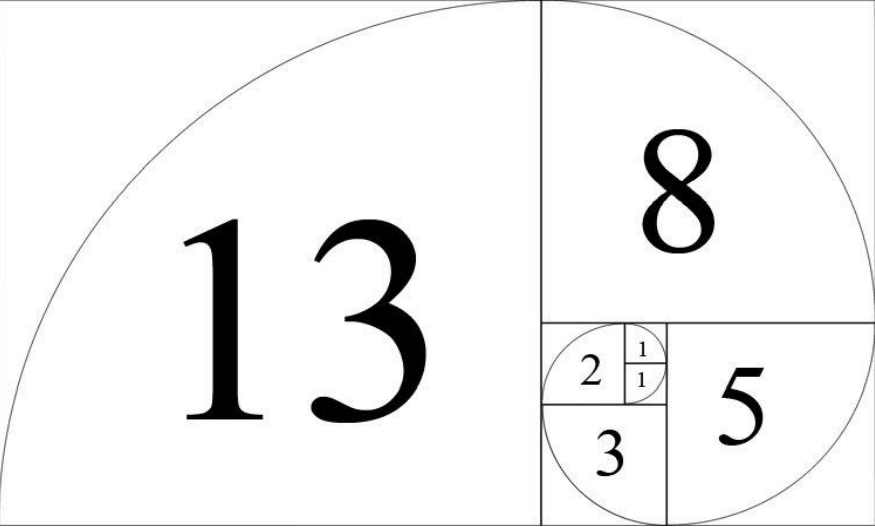 Grafiškai vaizduojama Fibonačio skaičių seka
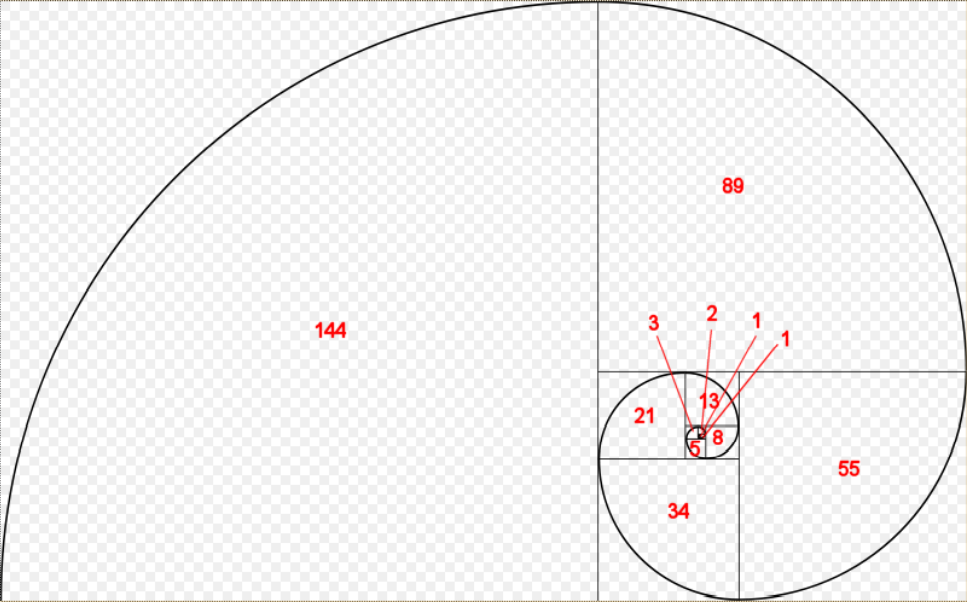 Fibonačio skaičių seka gamtoje
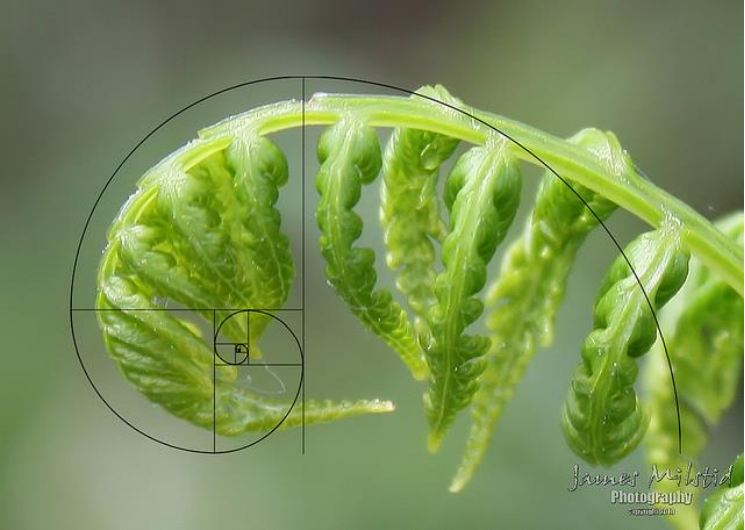 Verta pamatyti…
The Fibonacci Sequence - YouTube
„Fibonačio skaičių seka gamtoje“
Užduotis
Stebėkite gamtą ir atpažinkite Fibonačio skaičių sekos apraiškas
Internete užfiksuokite gamtos objektus ir nuotraukas įkelkite į Teams aplinką